Żołnierze Wyklęci
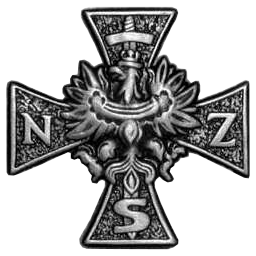 Pamięć
W 2011 roku ustanowiono Narodowy Dzień Pamięci Żołnierzy Wyklętych. Przypada on                        w dniu 1 marca. Pierwszy dzień marca jest symbolicznym dniem dla Żołnierzy Wyklętych.
    Święto nie jest dniem wolnym od pracy.
Mundur jednego z Żołnierzy Wyklętych
Edwarda Taraśkiewicza
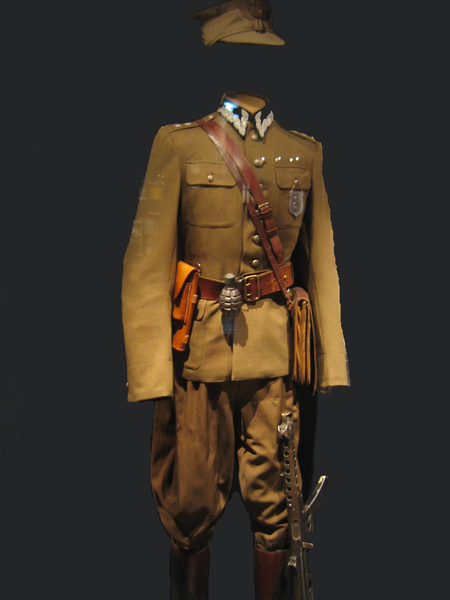 Organizacje
Już w roku 1943 w związku z niemieckimi klęskami na wschodnim froncie dowództwo Armii Krajowej rozpoczęło tworzenie struktur na wypadek okupacji przez ZSRR. Powstała organizacja NIE, łącząca struktury cywilne                     i wojskowe, mające na celu samoobronę i podtrzymywanie morale polskiego społeczeństwa w oczekiwaniu na wojnę Zachodu z ZSRR.
Wobec wkraczającej Armii Czerwonej  Narodowe Siły Zbrojne, a następnie Narodowe Zjednoczenie Wojskowe były gotowe do ofiarnej walki w obronie suwerenności.
NIE – kadrowa organizacja wojskowa, której 
zadaniem było kontynuowanie walki o 
niepodległość Polski po wkroczeniu Armii 
Czerwonej. 
Nazwa może być tłumaczona na dwa 
sposoby – NIE jako skrót od słowa 
,,Niepodległość" lub jako symbol sprzeciwu 
wobec ZSRR.
 Komendantem Głównym NIE został 
generał Leopold Okulicki.
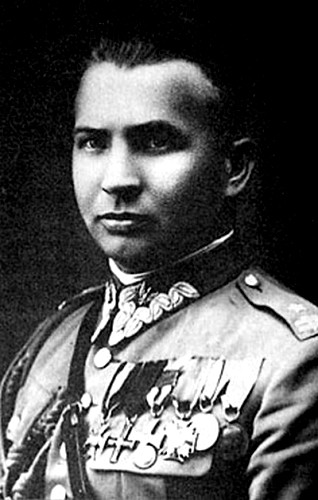